ПРАВАТА НА ДЕЦАТА
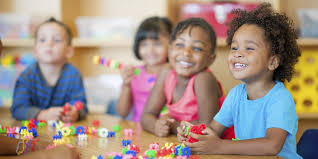 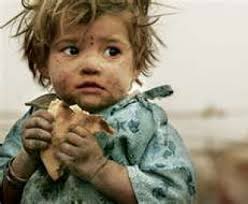 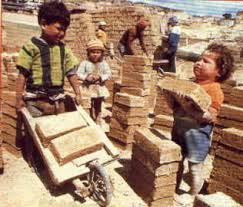 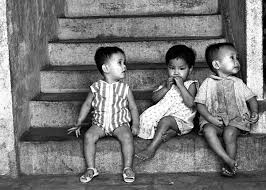 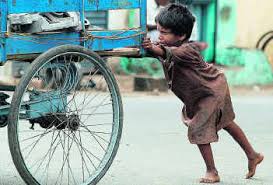 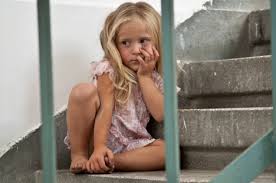 СИТЕ ДЕЦА  НЕМААТ СРЕЌНО ДЕТСТВО!
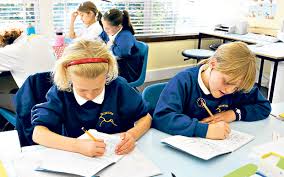 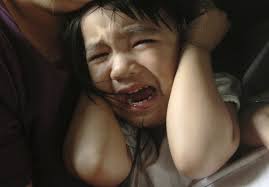 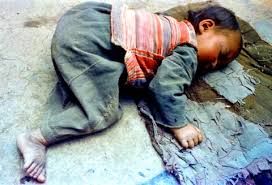 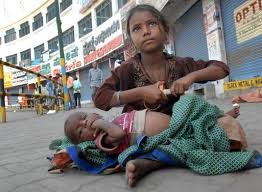 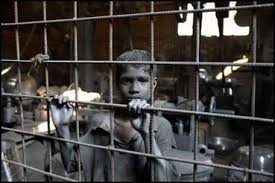 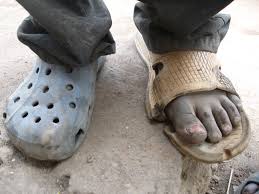 СИТЕ ДЕЦА  НЕМААТ СРЕЌНО ДЕТСТВО!
СЕКОЈ ЧОВЕК ИМА СВОИ ПРАВА
ПРАВАТА НА ЛУЃЕТО СЕ ЗАПИШАНИ ВО ЗАКОНИТЕ.

ПРАВАТА НА ДЕЦАТА СЕ ЗАПИШАНИ ВО „КОНВЕНЦИЈА ЗА ПРАВАТА НА ДЕЦАТА“

ТОА Е ДОКУМЕНТ КОЈ ГО ПОТПИШАЛЕ РЕЧИСИ СИТЕ ДРЖАВИ ВО СВЕТОТ
СИТЕ ДЕЦА, БЕЗ РАЗЛИКА НА РАСАТА, БОЈАТА НА КОЖАТА, ПОЛОТ, ЈАЗИКОТ И ВЕРАТА ИМААТ ИСТИ ПРАВА.
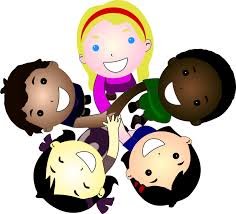 ПРАВАТА НА ДЕЦАТА СЕ ДОГОВОРЕНИ ВО ОРГАНИЗАЦИЈА НА ОБЕДИНЕТИ НАЦИИ – ООН ВО НЕА ЧЛЕНУВААТ СИТЕ ДРЖАВИ ОД СВЕТОТ
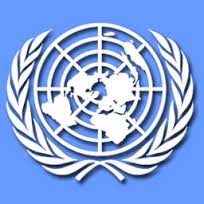 УНИЦЕФ – Е  МЕЃУНАРОДЕН ДЕТСКИ ФОНД НА ООН ЗА ПОМОШ НА ДЕЦАТА
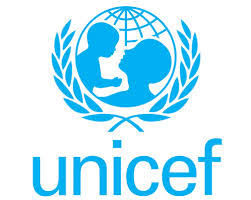 С.О.С  телефон 0800 1 2222
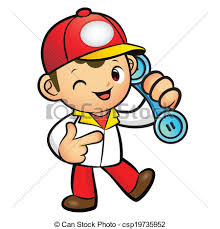 Телефон на кој децата можат да се обратат, доколку им е потребна помош и заштита.
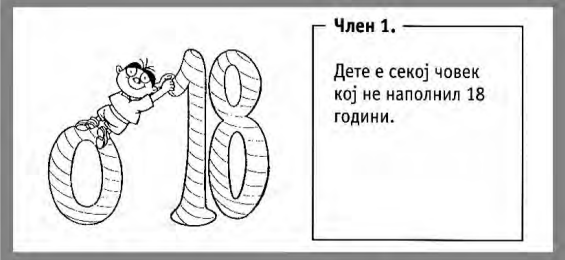 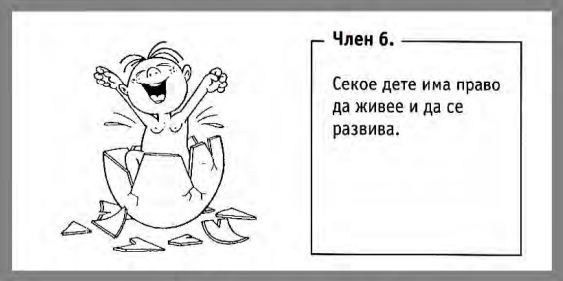 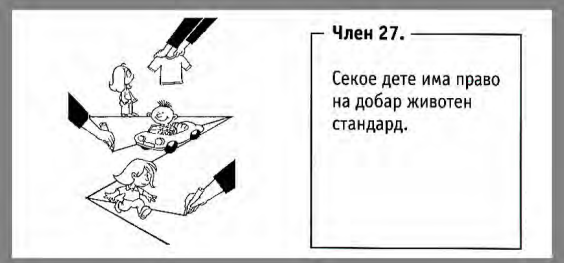 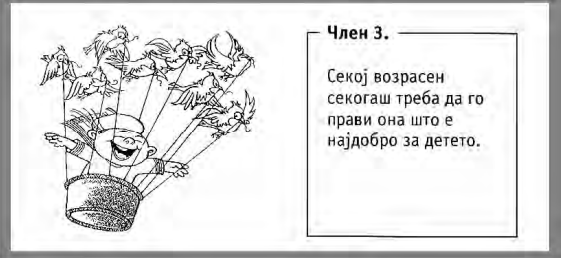 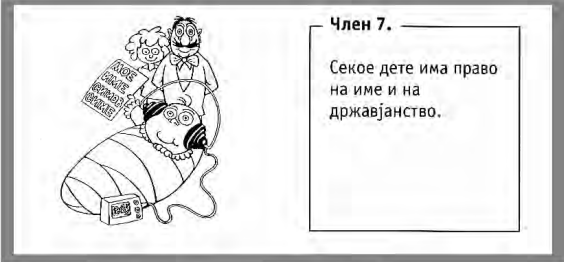 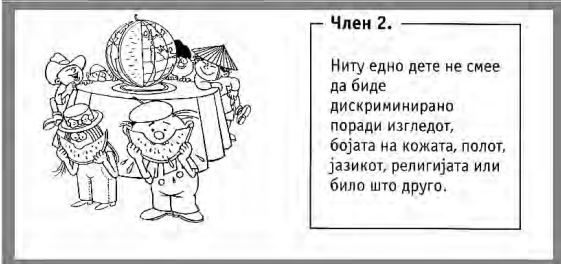 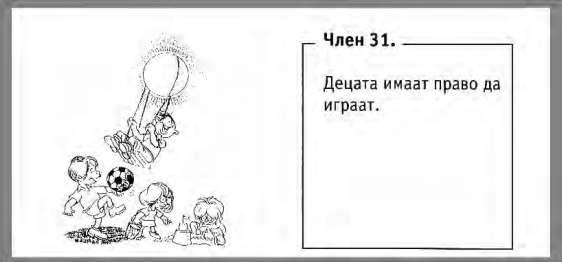 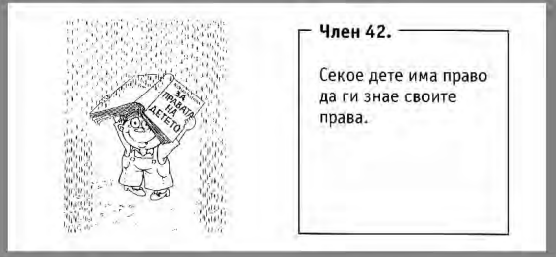 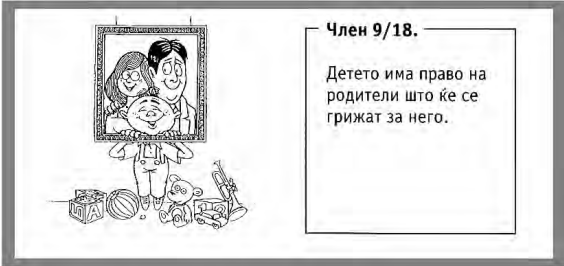 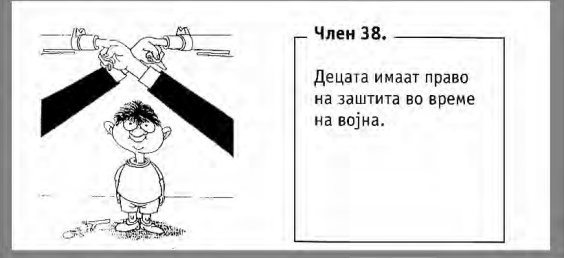 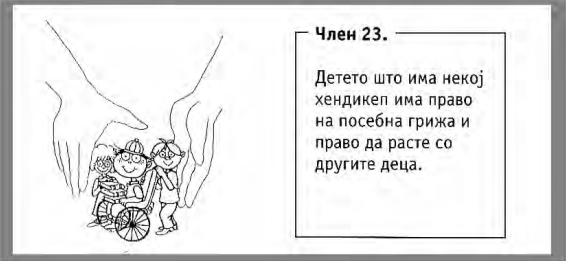 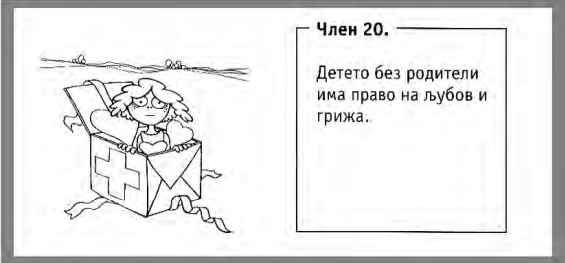 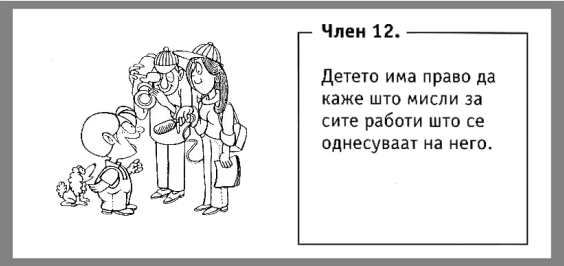 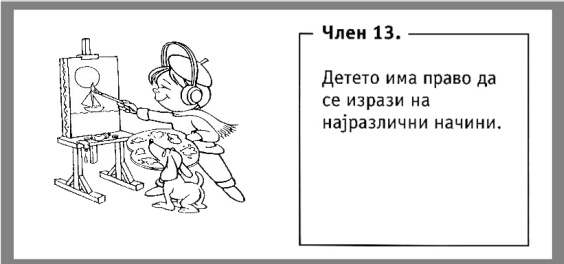 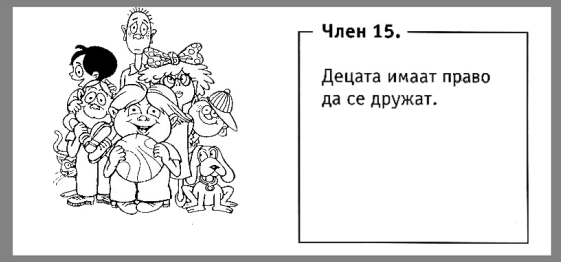 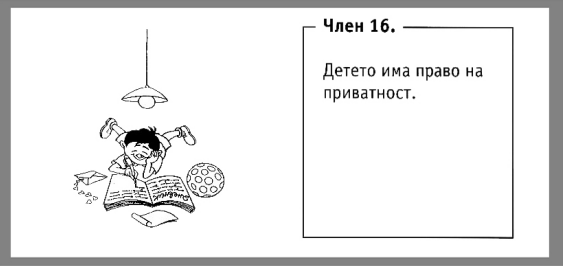 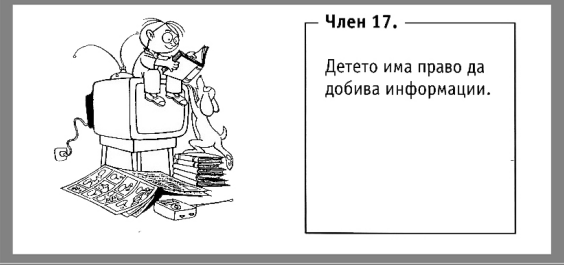 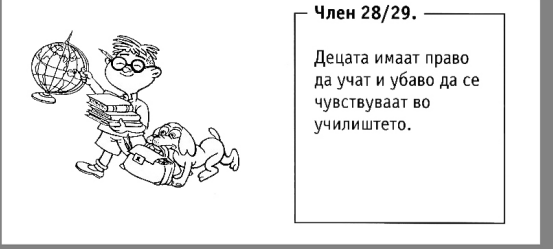 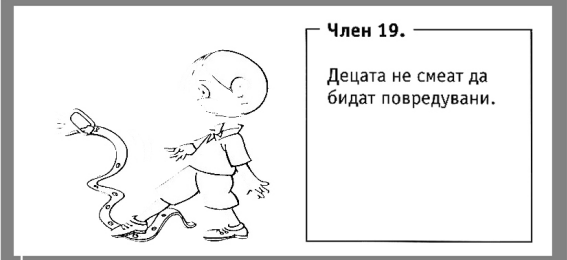 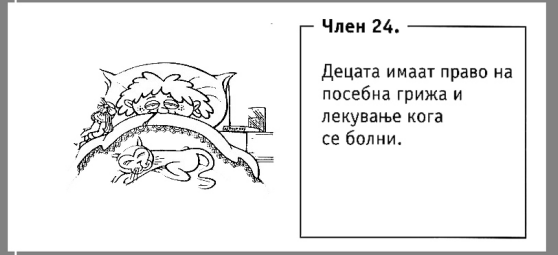 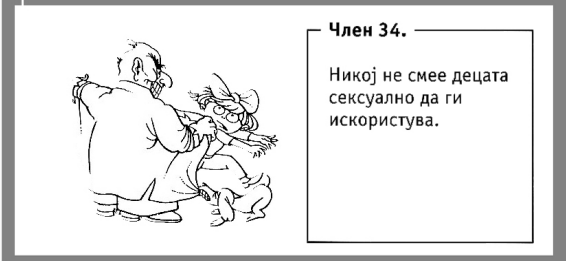 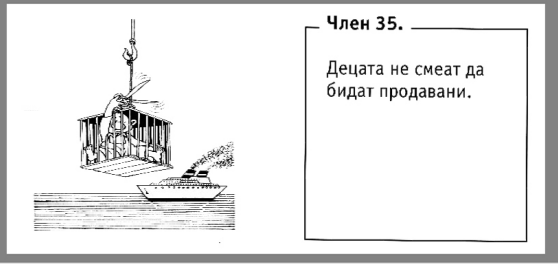 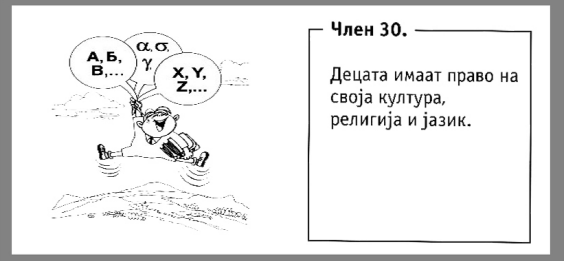 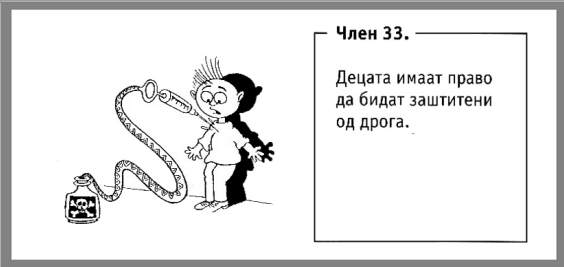 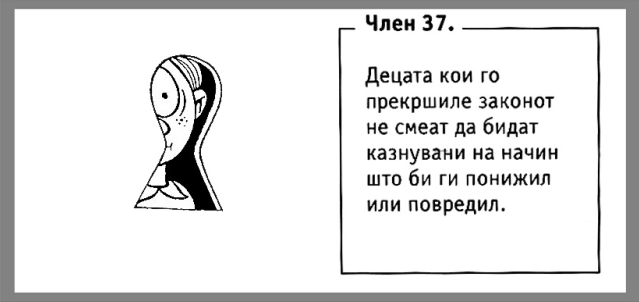 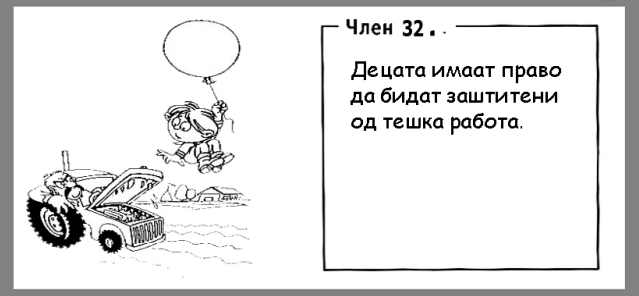